Salient Feature Extraction from Planetary Images
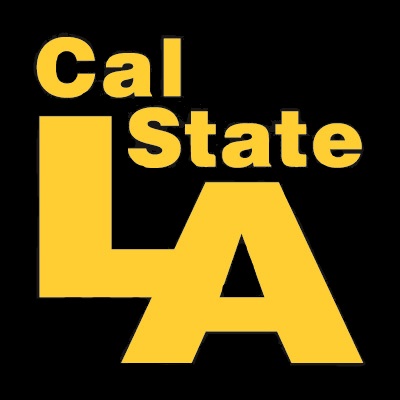 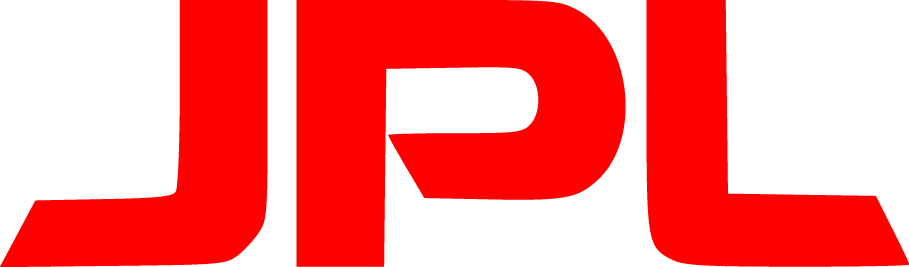 Adam Berman, Kevin Casado, Benjamin Evans, Lineli Hairapetian, Bruno Recillas, Andy Tong
Sponsor: Jet Propulsion Laboratory (JPL)
Advisors: E. Y. Elaine Kang, Natalie Gallegos
JPL Liaisons: Emily S. Law, Shantanu Malhotra, George W. Chang
Objective
To detect and recognize Mars craters by extending the functionalities of an existing System called Ringtoss
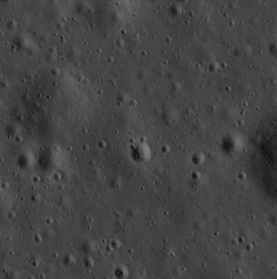 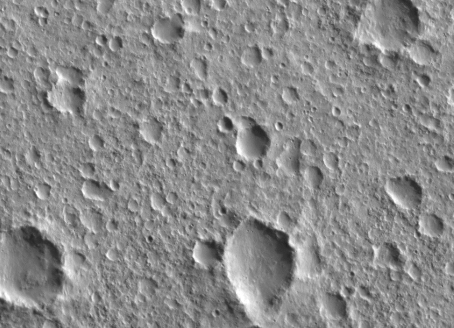 Mars
Moon
Ringtoss: Crater Detection System
Previously only detected craters for Lunar Images





Image results: Hazard Map, Crater Recognition Results
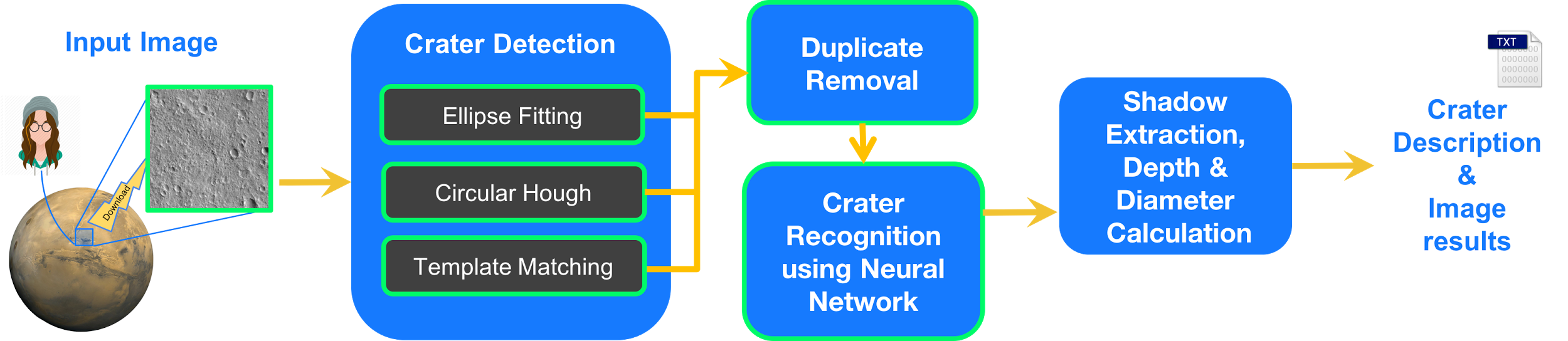 [Speaker Notes: Add “animation” for the hazard map to appear
Increase border for highlighted boxes]
Ringtoss: Crater Detection System
Previously only detected craters for Lunar Images





Image results: Hazard Map, Crater Recognition Results
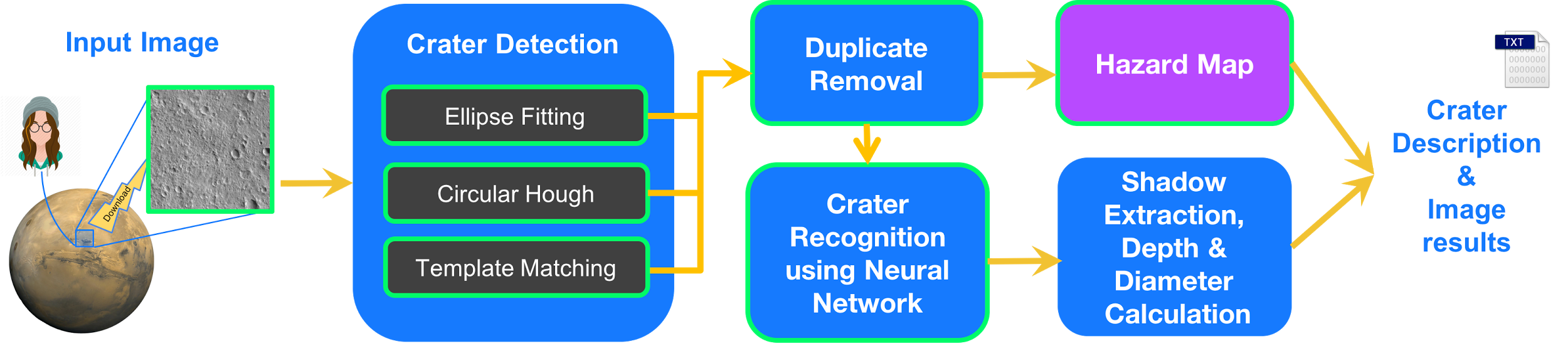 [Speaker Notes: Add “animation” for the hazard map to appear
Increase border for highlighted boxes]
Project Configuration (Setting up Ringtoss)
We were given Ringtoss’ source code
In order to get it  running we had to install:
Java 8, Python 2.7, GDAL, MySQL, OpenCV
In order to get Ringtoss running with mars images:
Install USGS ISIS to convert Mars .IMG files into a pixel readable format like .tiff 
Update input module to be compatible with Mars image metadata
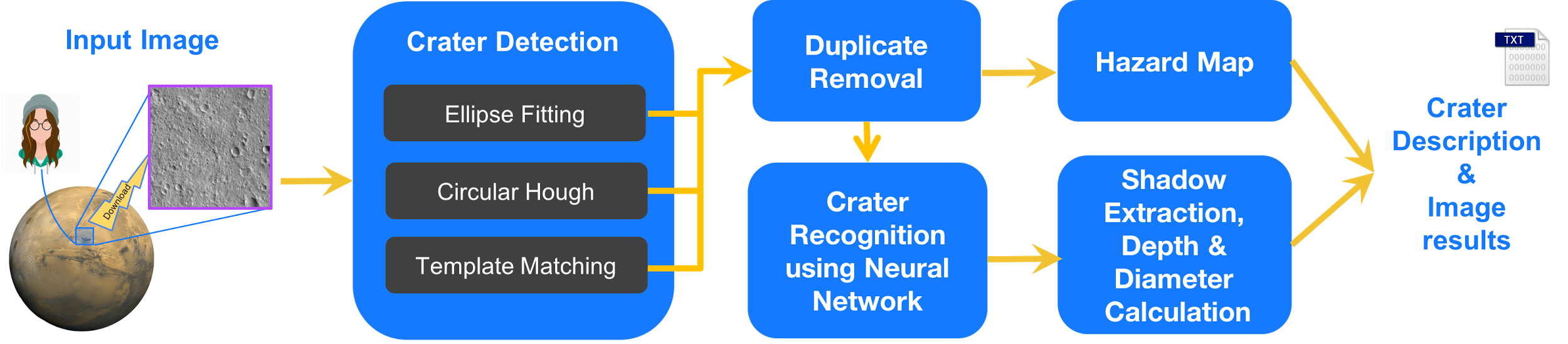 [Speaker Notes: Add image of the ring toss pipeline highlighting the input module]
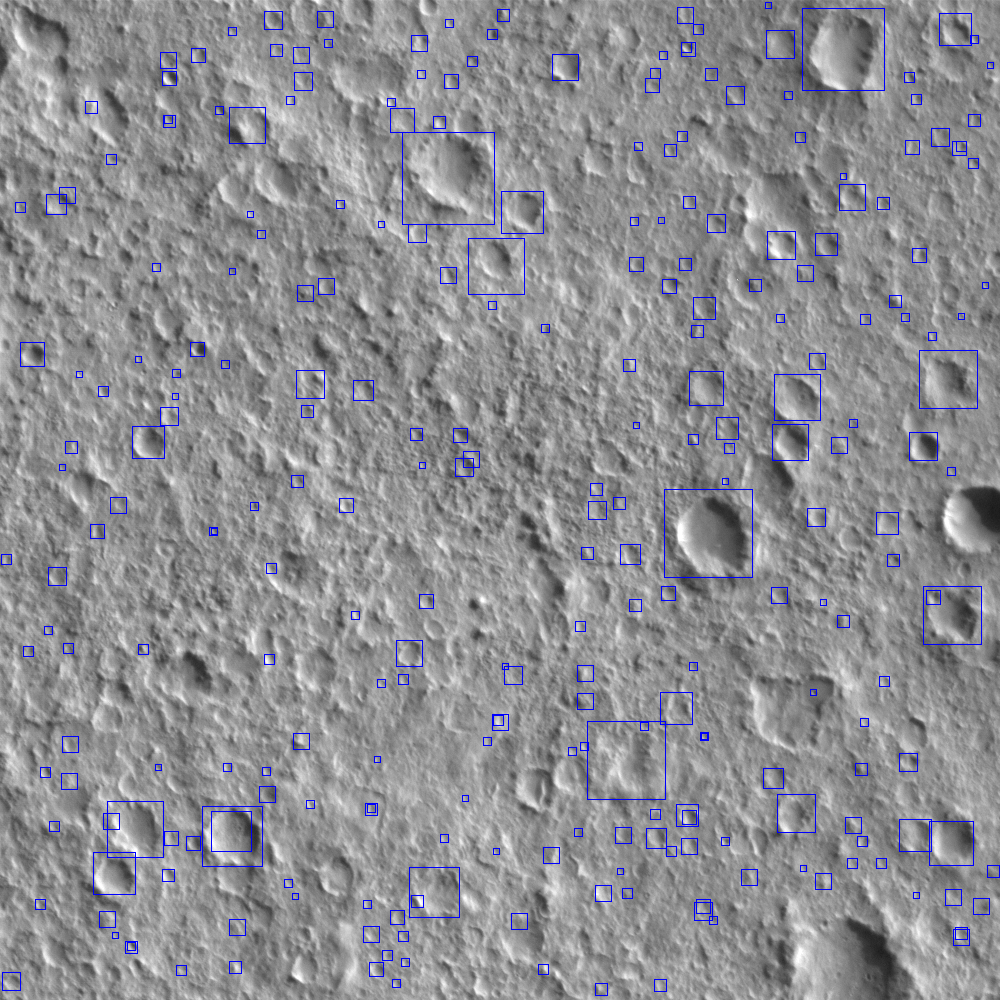 Initial Results
We gathered several Mars images as our test dataset
 
We ran portions of the images through Ringtoss 

Results could be better
Project Focus
Improve detection results 
Improve recognition results
Produce general hazard map
Detections are not perfect but pick up general hazards
This can be utilizes to create hazard map
To improve we had to get familiar with the system
Ellipse Fitting Algorithm
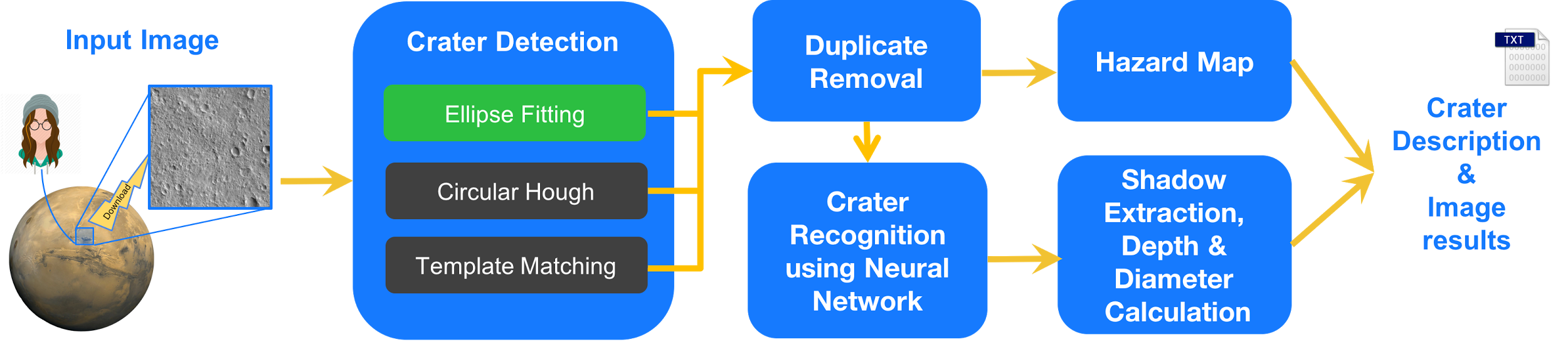 Ellipse Fitting Algorithm
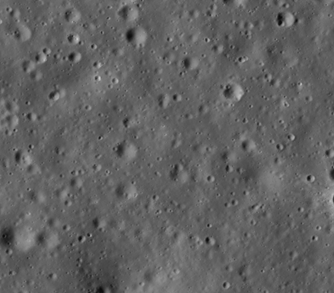 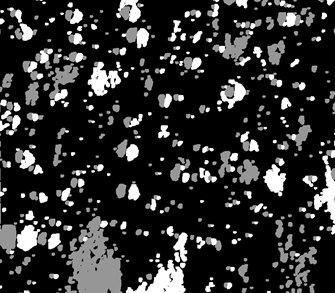 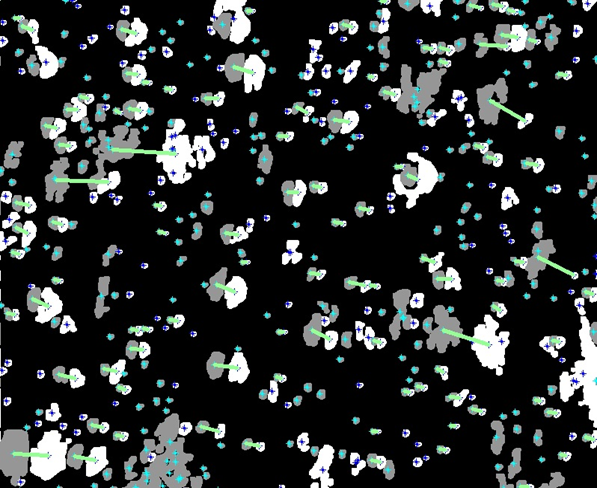 After Thresholding
Erosion and Dilation
Centroid Detection
Original image
Ellipse Fitting Algorithm Improvements
Experimented with different amounts of erosion and dilation to determine which ones produced better results 
Removed unnecessary sun angle conversion 
Refactor algorithm implementation to improve the performance of the results and be able to display the results on a shorter amount of time on an image
Results
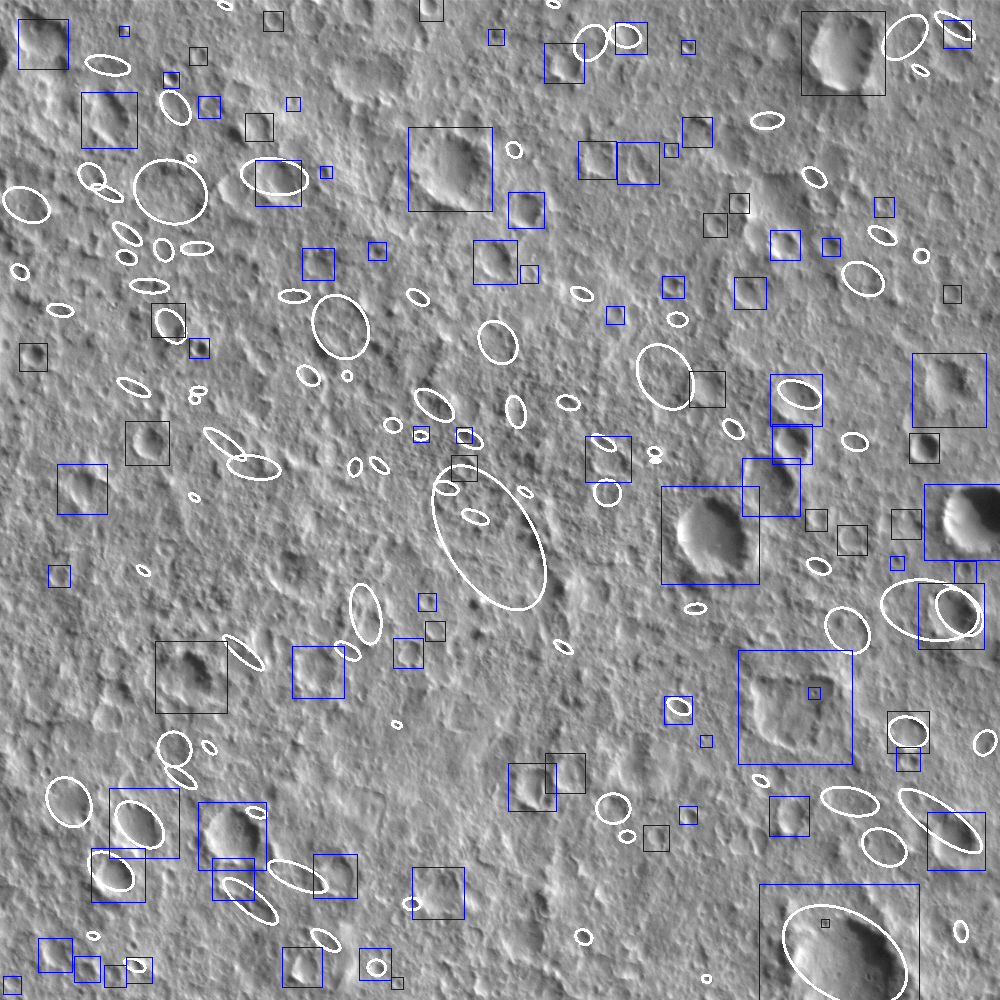 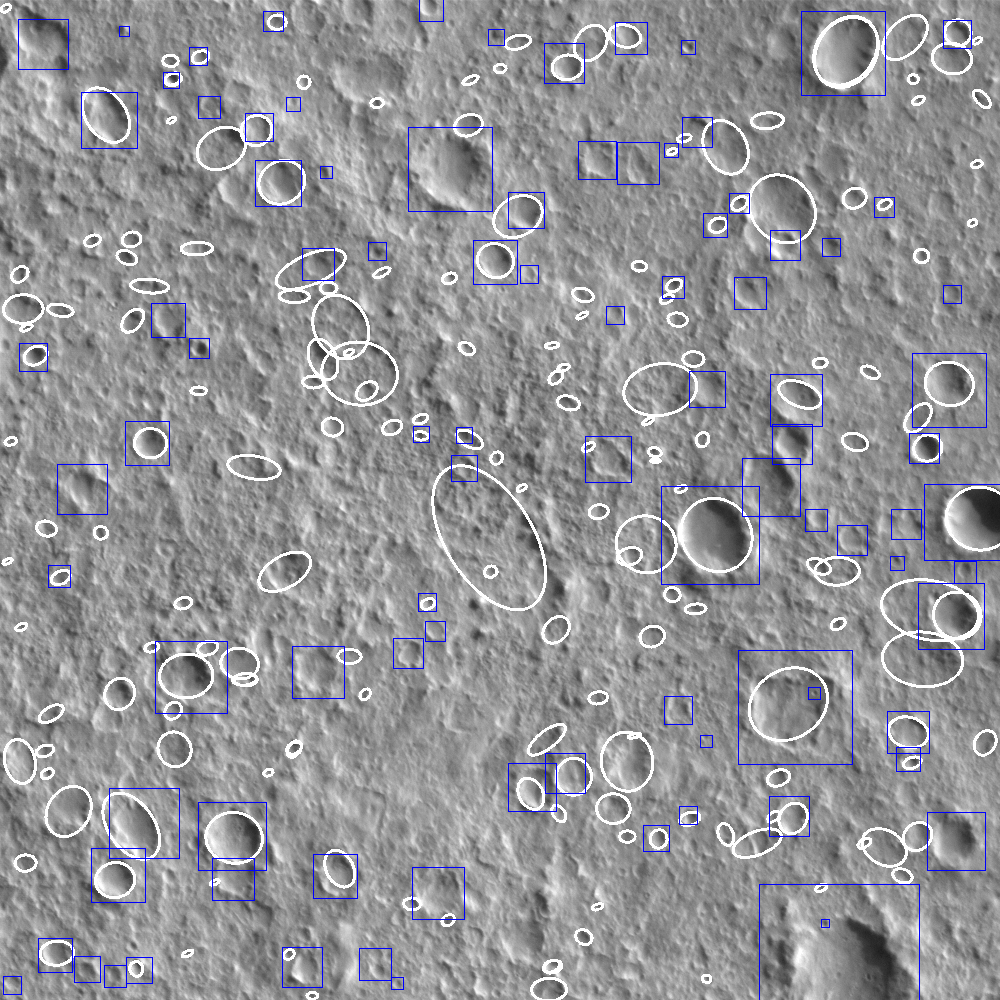 Before
After
[Speaker Notes: Hightlight the craters that we pick up]
Results
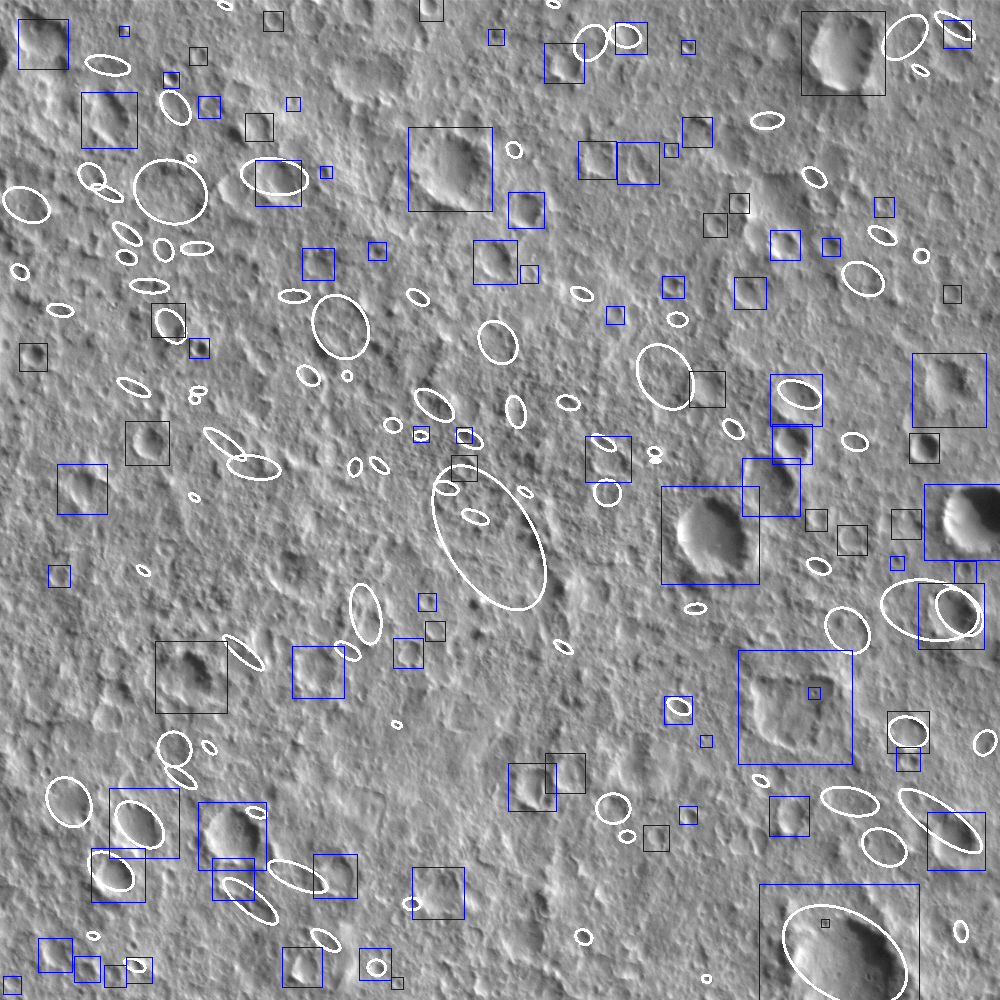 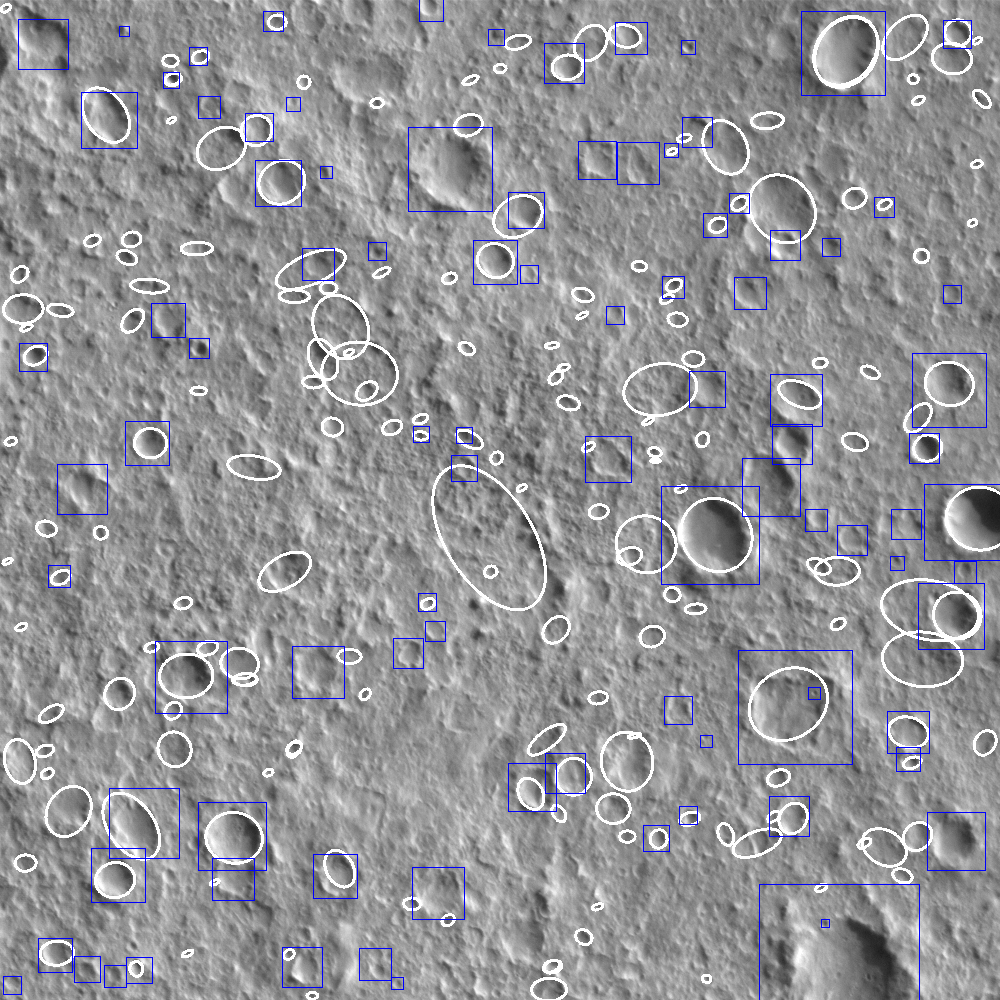 Before
After
[Speaker Notes: Hightlight the craters that we pick up]
Circle Hough Algorithm
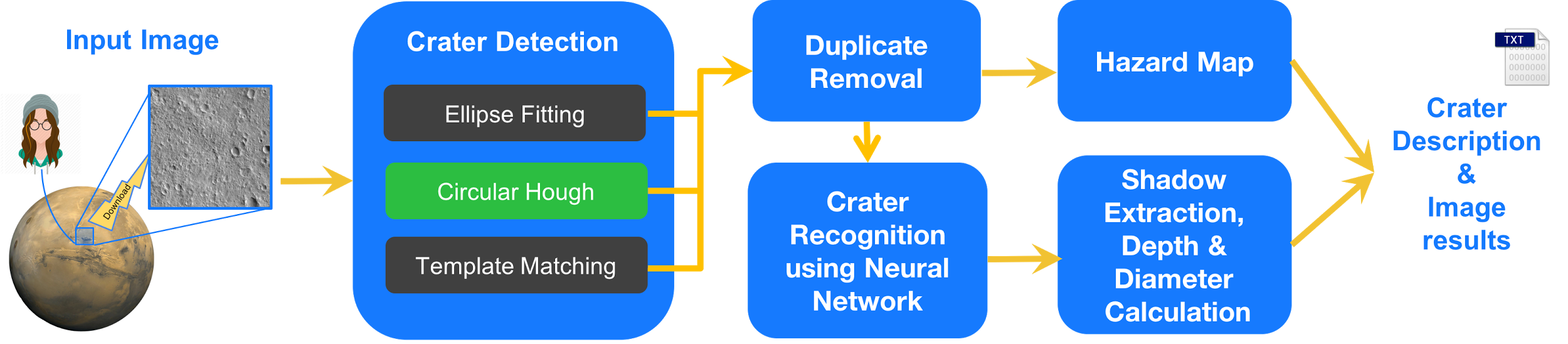 Circular Hough Algorithm
Image
With Detected Craters
and list of Crater information
Median and Gaussian Filters
Canny Edge Detector
Circular Hough Transform
Retinex
Image
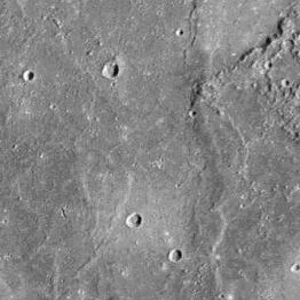 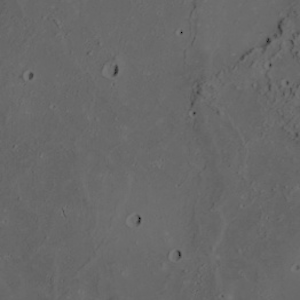 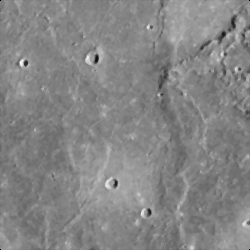 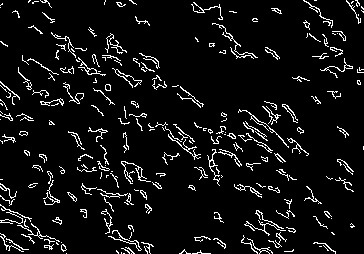 Single Scale Retinex
Median and Gaussian Filter
Original Image
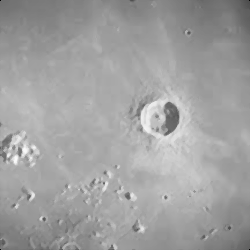 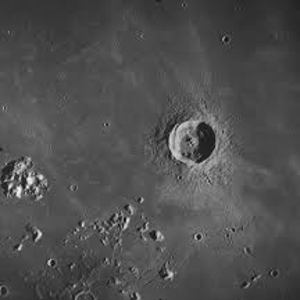 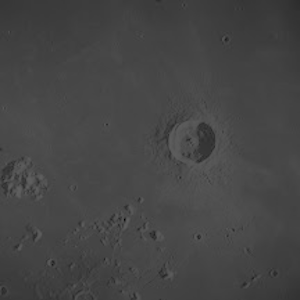 Canny Edge Detection
Improve Detection Results
Circle Hough
Analyzing result by:
Eliminating filters
Changing kernel size of filters
Tweaking other variables used in Circle Hough
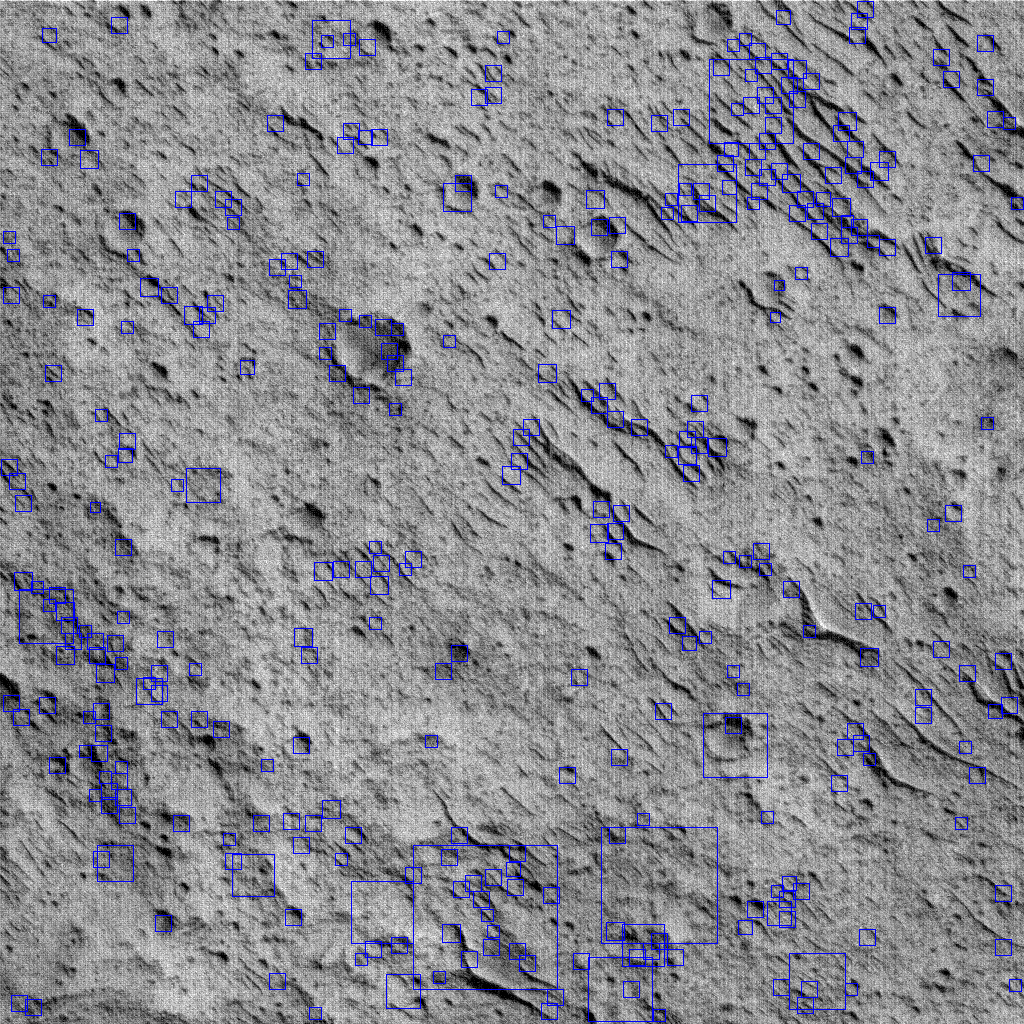 Template Matching Algorithm
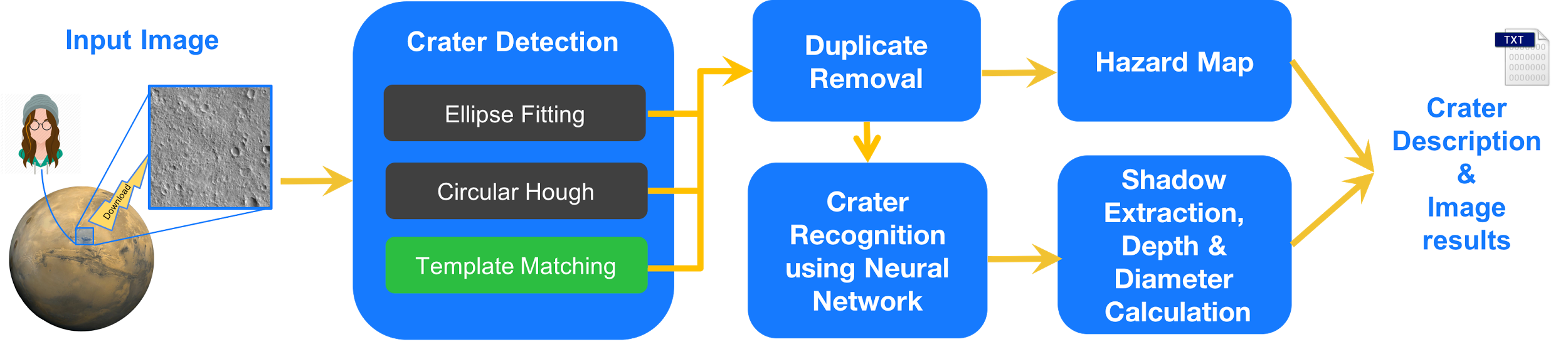 Template Matching Algorithm
Highlight
Shadow
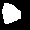 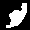 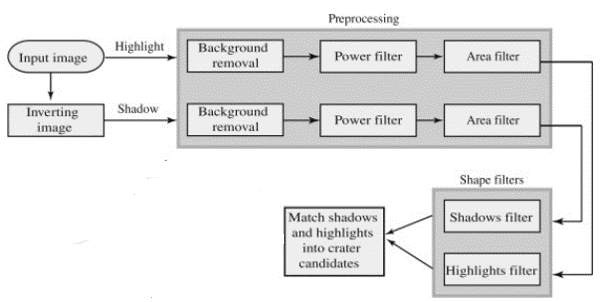 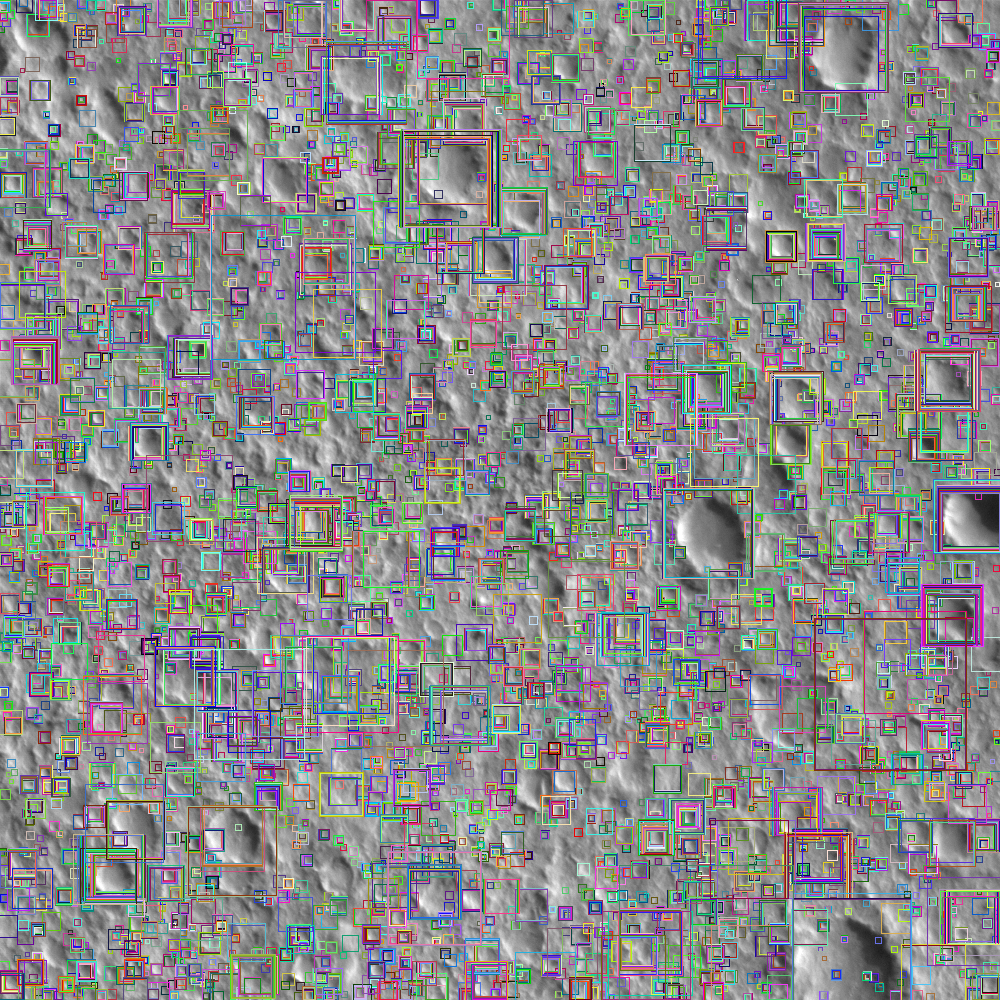 Template Matching Algorithm Improvements
We tried a number of tweaks to improve Template Matching, including adding new templates generated from Martian imagery.


Numerical representations of these shapes, invariant of rotation, translation, or scaling (the math behind this is pretty cool), are generated and compared to the shapes found in the source images.
The algorithm was complex and seemed to work well, and so we avoided making major changes to it.
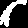 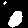 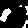 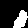 Highlight Templates
Shadow Templates
Duplicate Removal
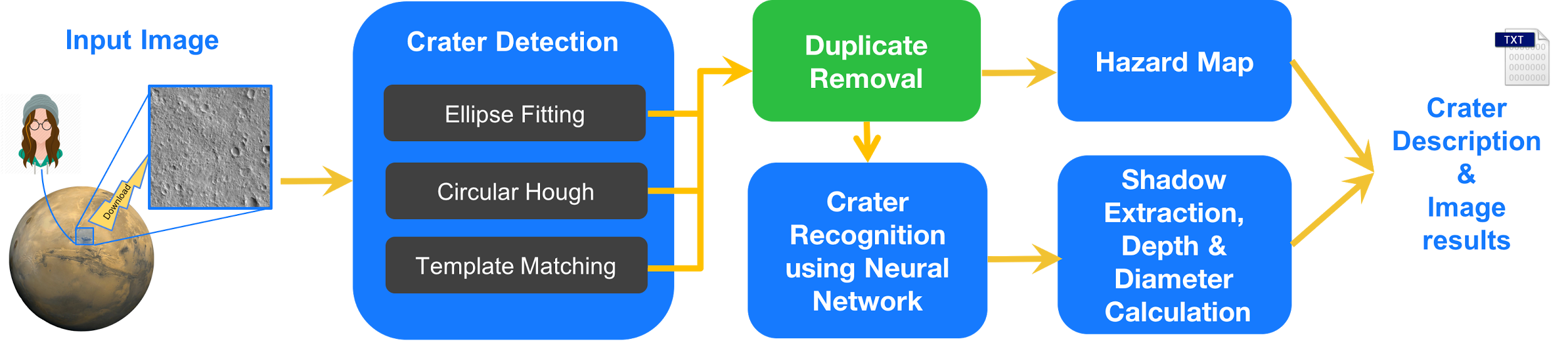 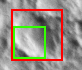 Duplicate Removal
Redesigned duplicate removal
Before
	50% overlap
After
If center of two craters are near the same location
If they are similar in size
If they cover same general area
Example of bad duplicate removal
[Speaker Notes: Add pictures if any here or make a new slide]
Convolutional Neural Network (CNN)
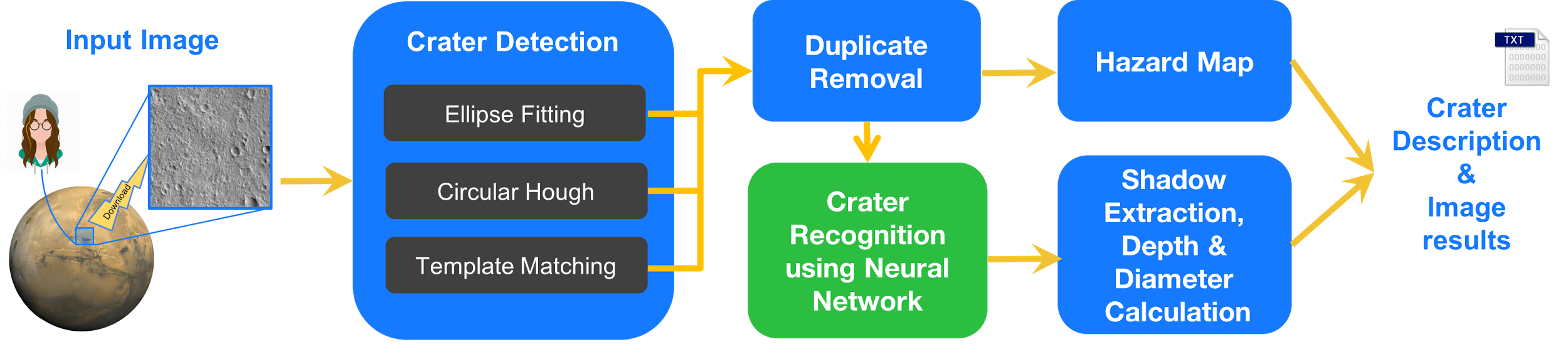 Training Data Classification Methods
Classifying craters and non-craters from detection results:
Ground Truth Generated by hand:
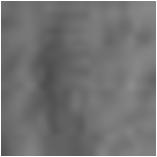 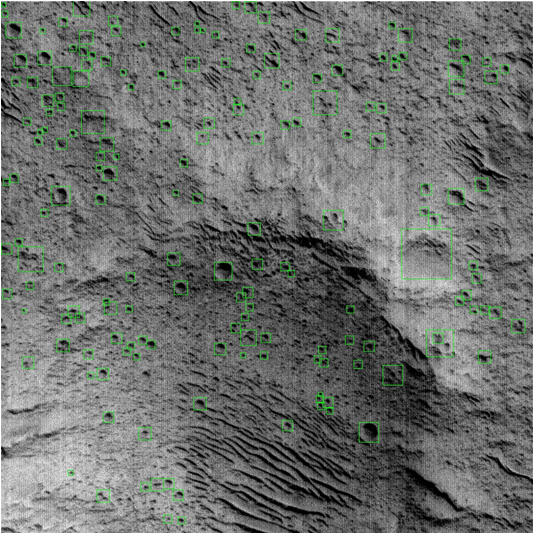 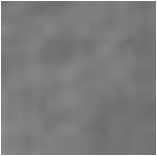 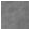 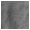 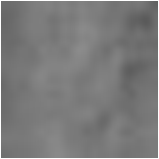 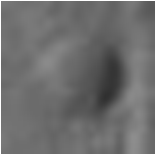 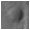 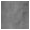 Convolutional Neural Network (CNN)
Neural Network from last year worked well. Most of the effort was placed into training.

We implemented a 2-phase recognition process, as well as expanding it from 2 classes to 3.
accepted
Craters
accepted
NN trained from last year
rejected
rejected
Non-Craters
Input Images
New NN
Produce General Hazard Map
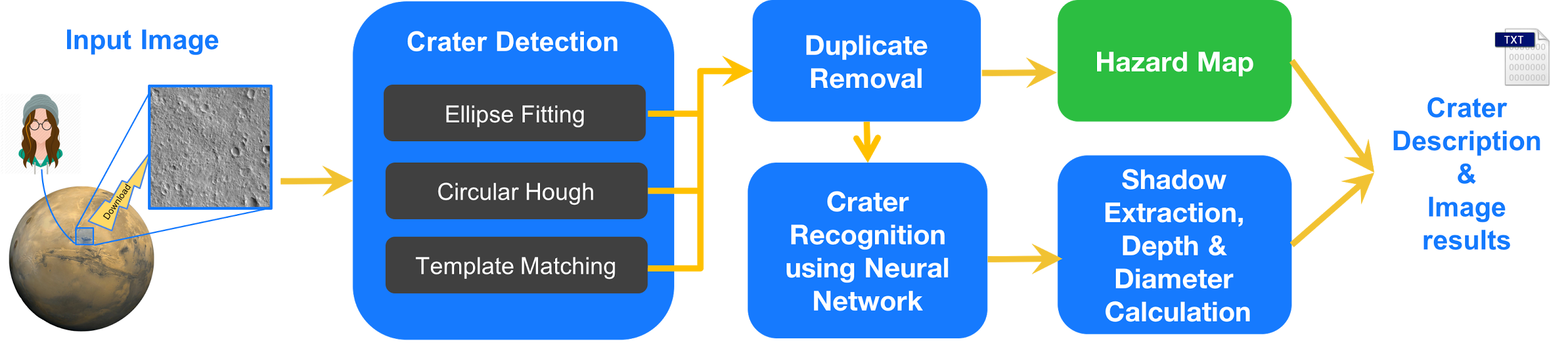 Producing General Hazard Map
The image is split into a per hectare grid (10,000 square meters )
For each hectare feature density is calculated
Hectare Coloring	Red = >80% covered	Yellow = 50%-79% covered	Green = <50% covered
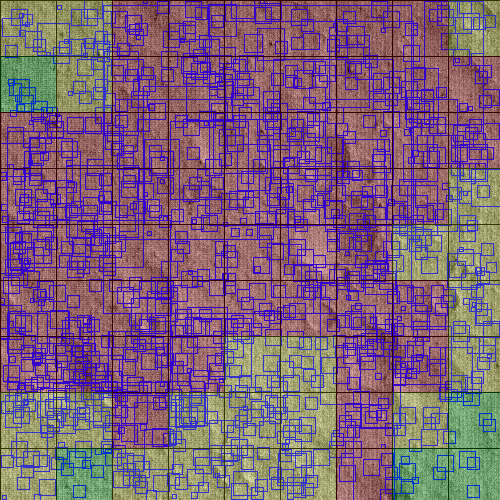 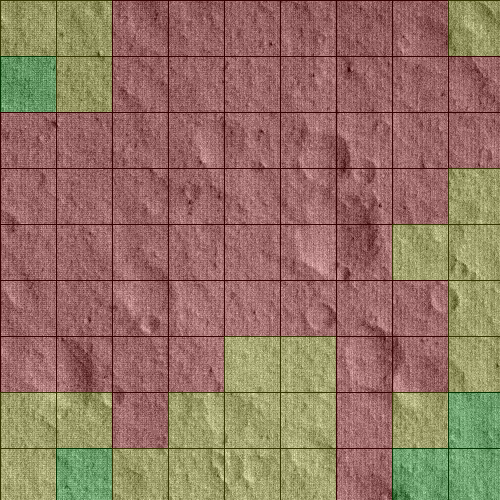 Producing General Hazard Map
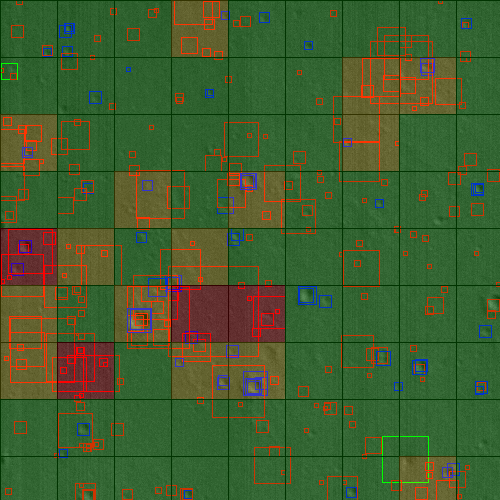 Recognition module assigns confidence values to craters
Based on confidence values detection is categorized as crater or non-crater
Hazard map with recognition results superimposed	Blue = Recognized Crater	Green = Slightly below confidence value	Red = Well below confidence value
Results
Hazard Map
Final Results
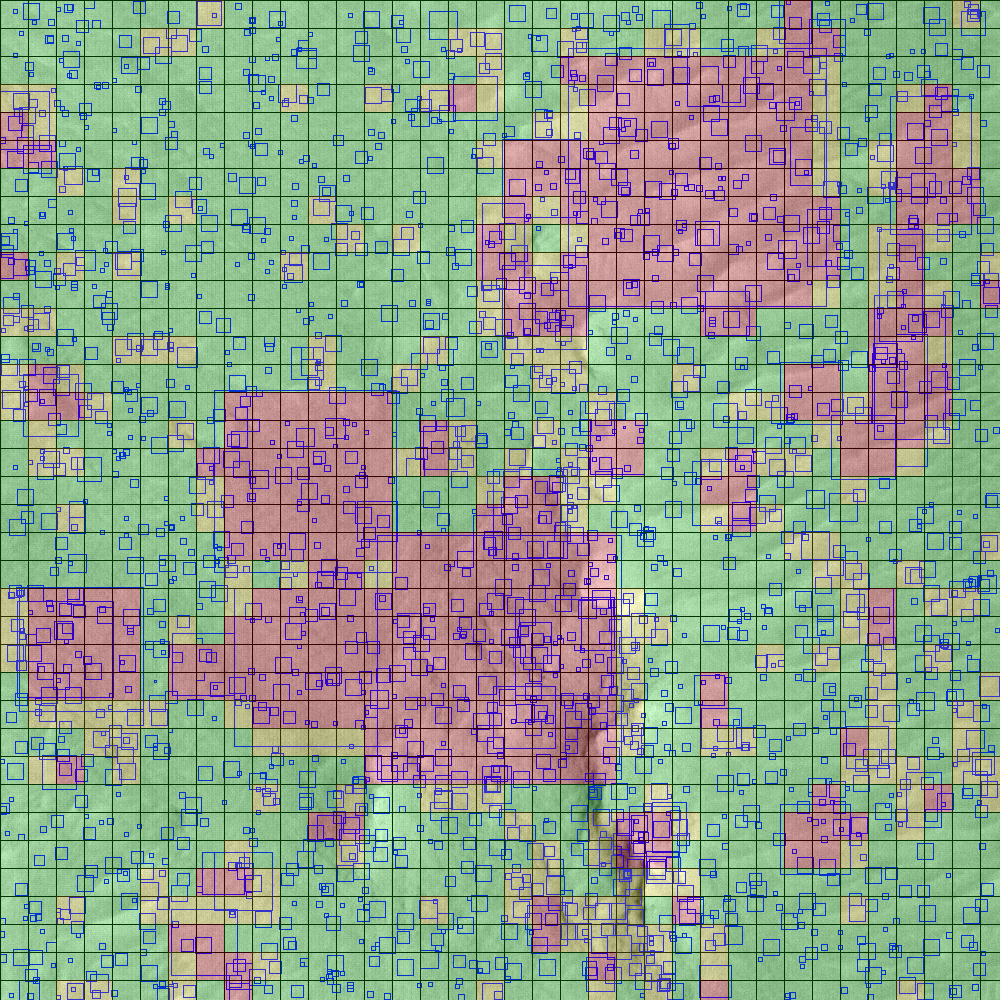 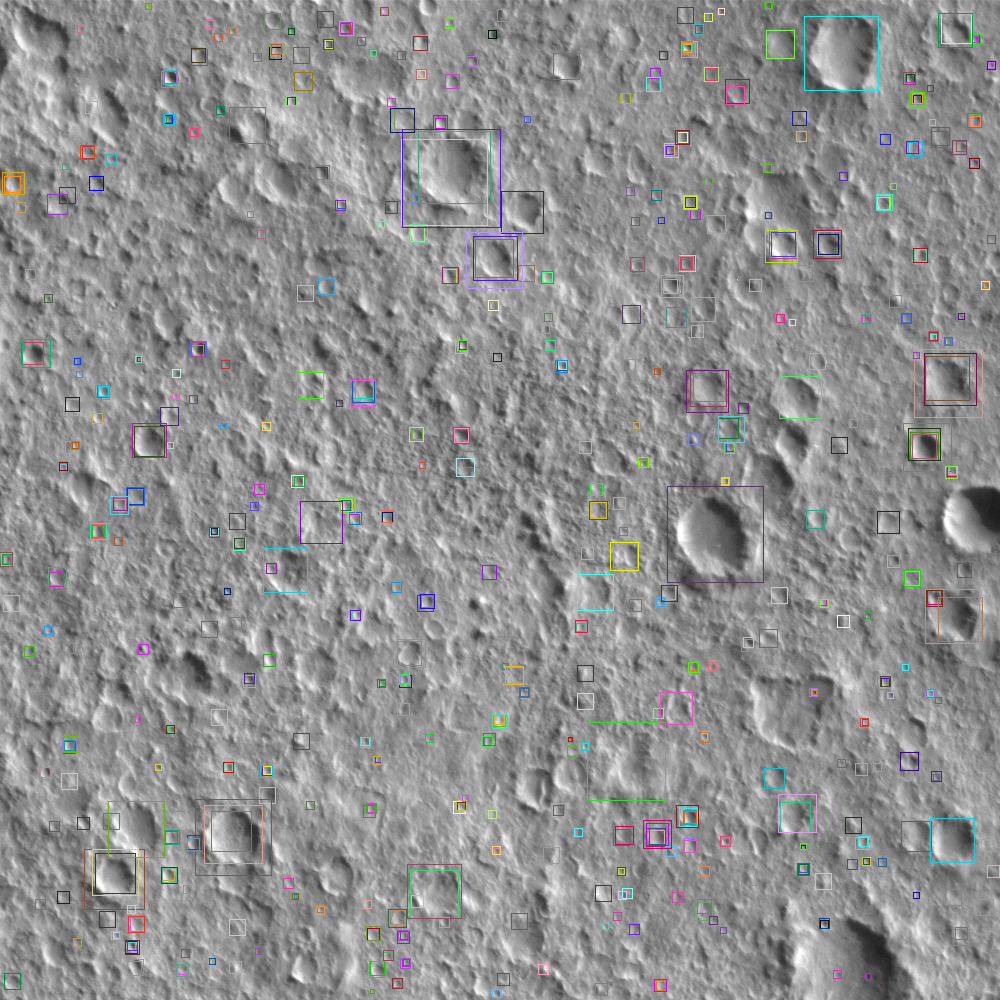 Results metadata
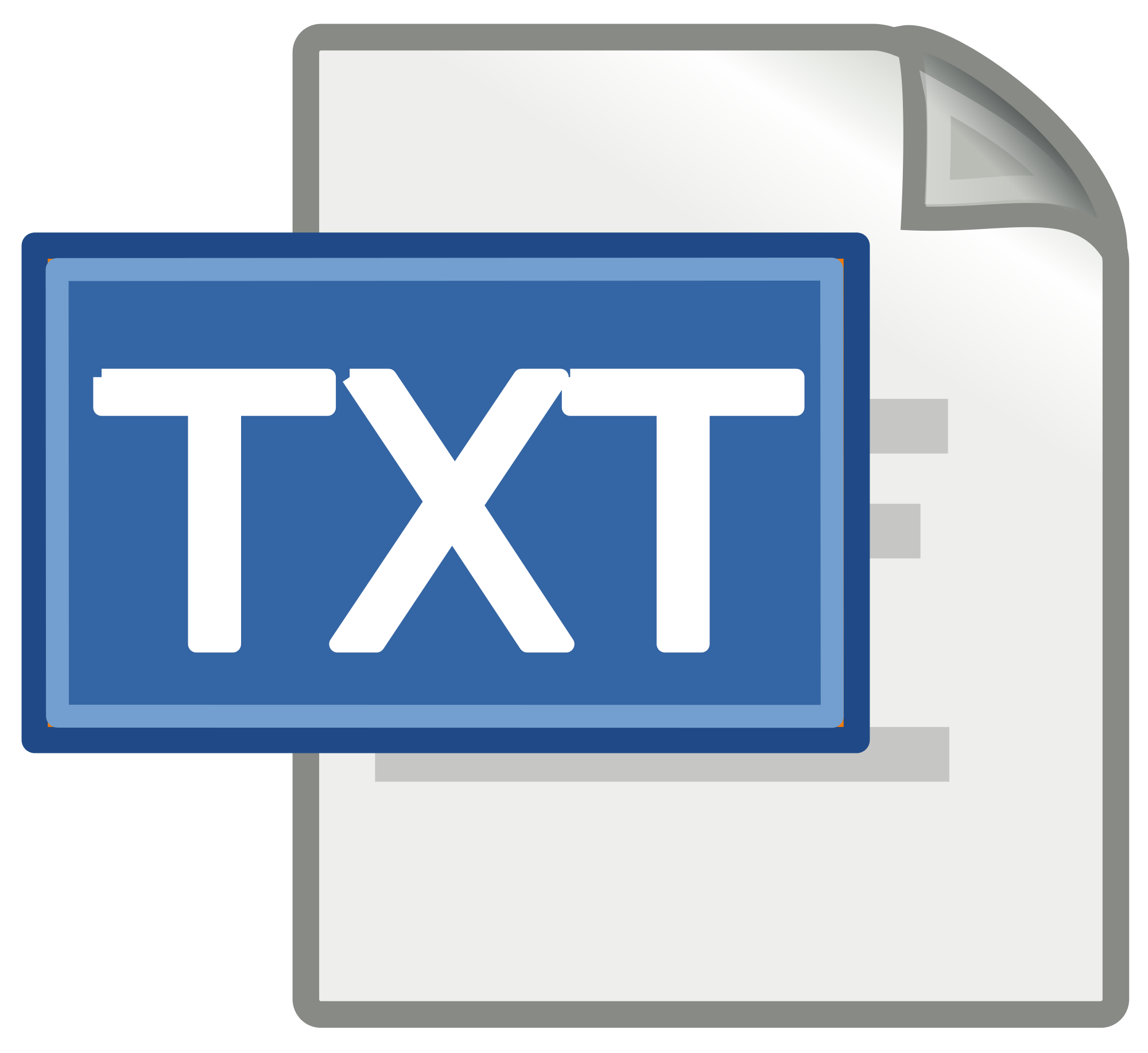 [Speaker Notes: Need to included Initial results compared to final Results]
Summary
Our results were not a great leap forward
We found incremental gains
This is common with research
There’s often no single change which will offer an order of magnitude improvement
negative results are still valuable
We did still find some positive outcomes
The hazard map is potentially useful
The Neural Network does seem better trained now
[Speaker Notes: Add section for “possible future work”]
Future Work?
Migrate Neural Network to Caffe
Add a GUI
Speed up template matching (GPU? Distributed?)
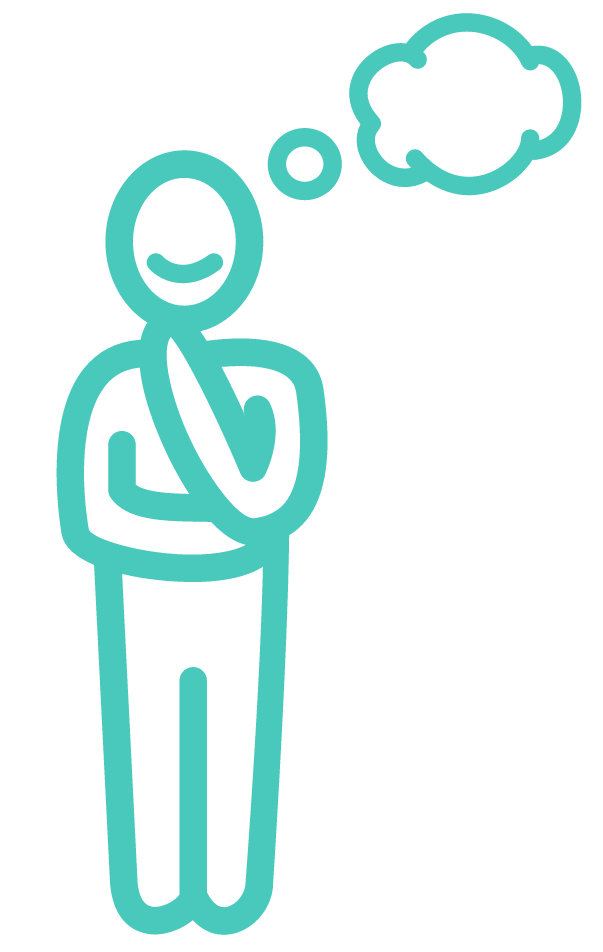 Q&A